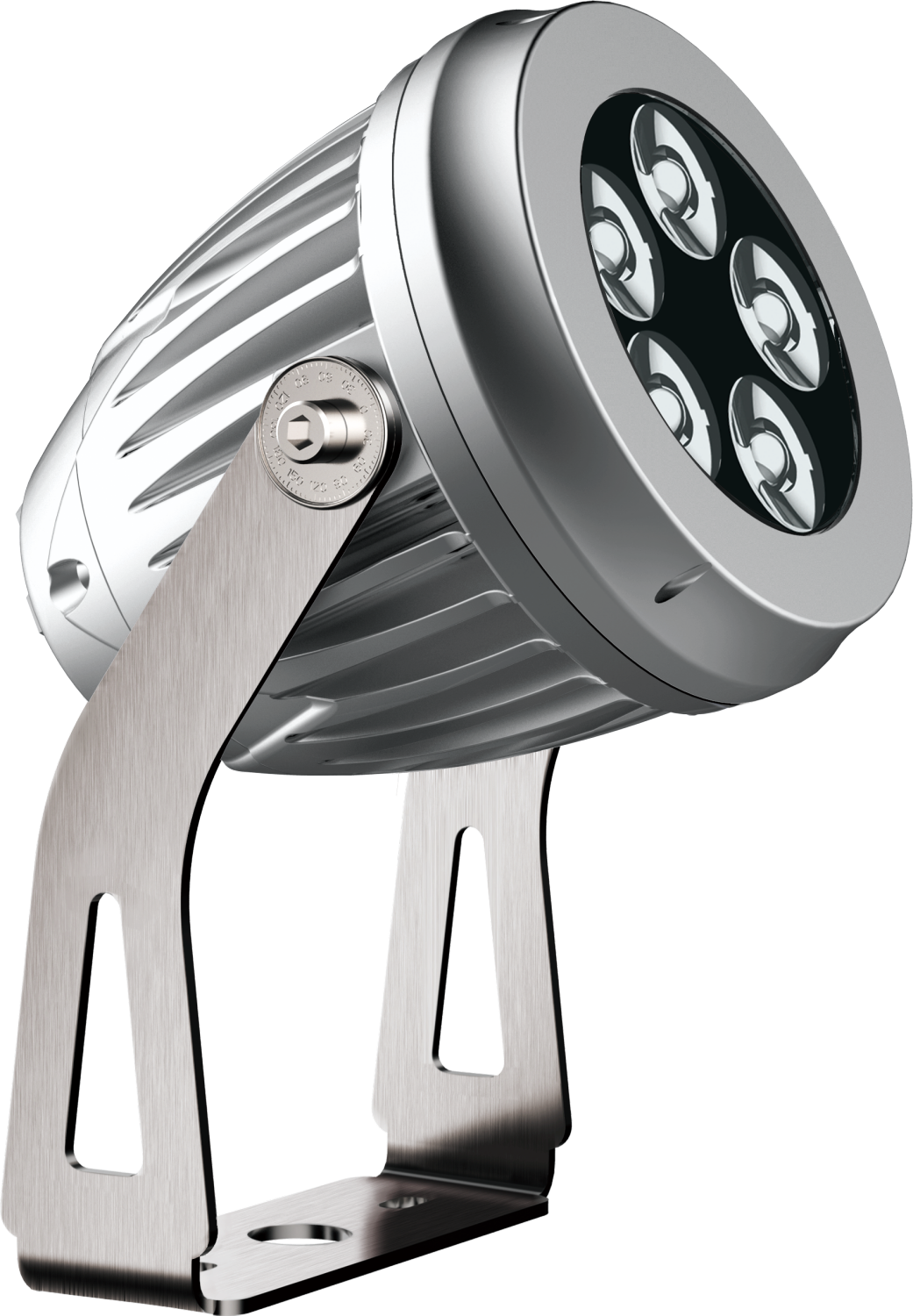 【型号:F1029A】
概述
技术参数
灯具尺寸（mm）
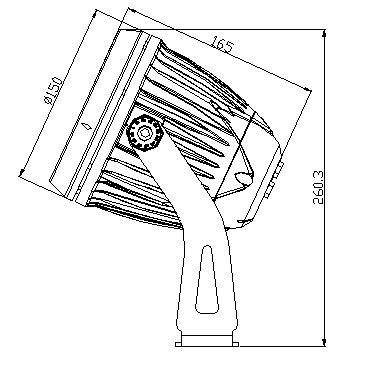 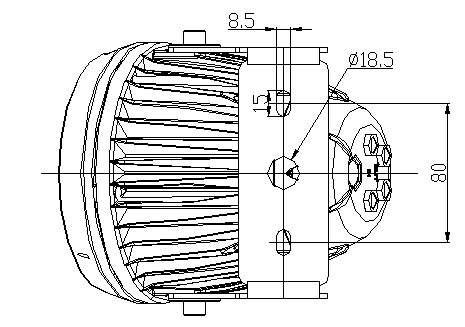 配光曲线
F1029A-5-24DC-RC-Y(20-PR-5RGBPCA-AJ.CT)
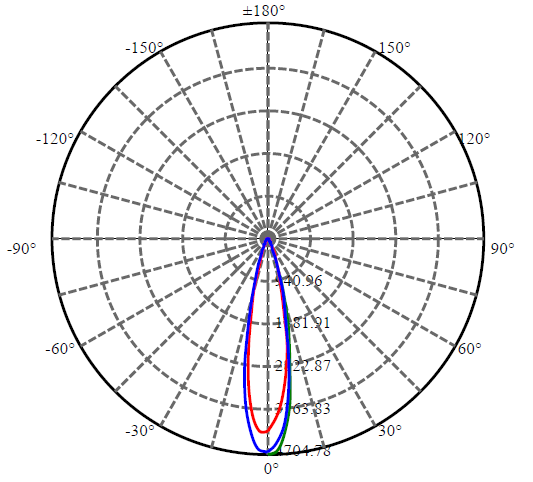 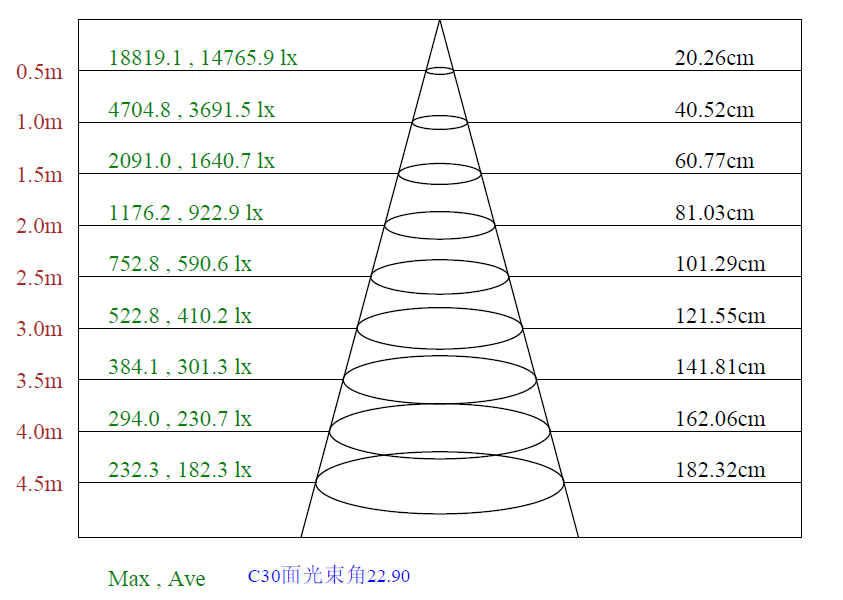